Bomber County: KS2 Knowledge Organiser
Key Turning Points
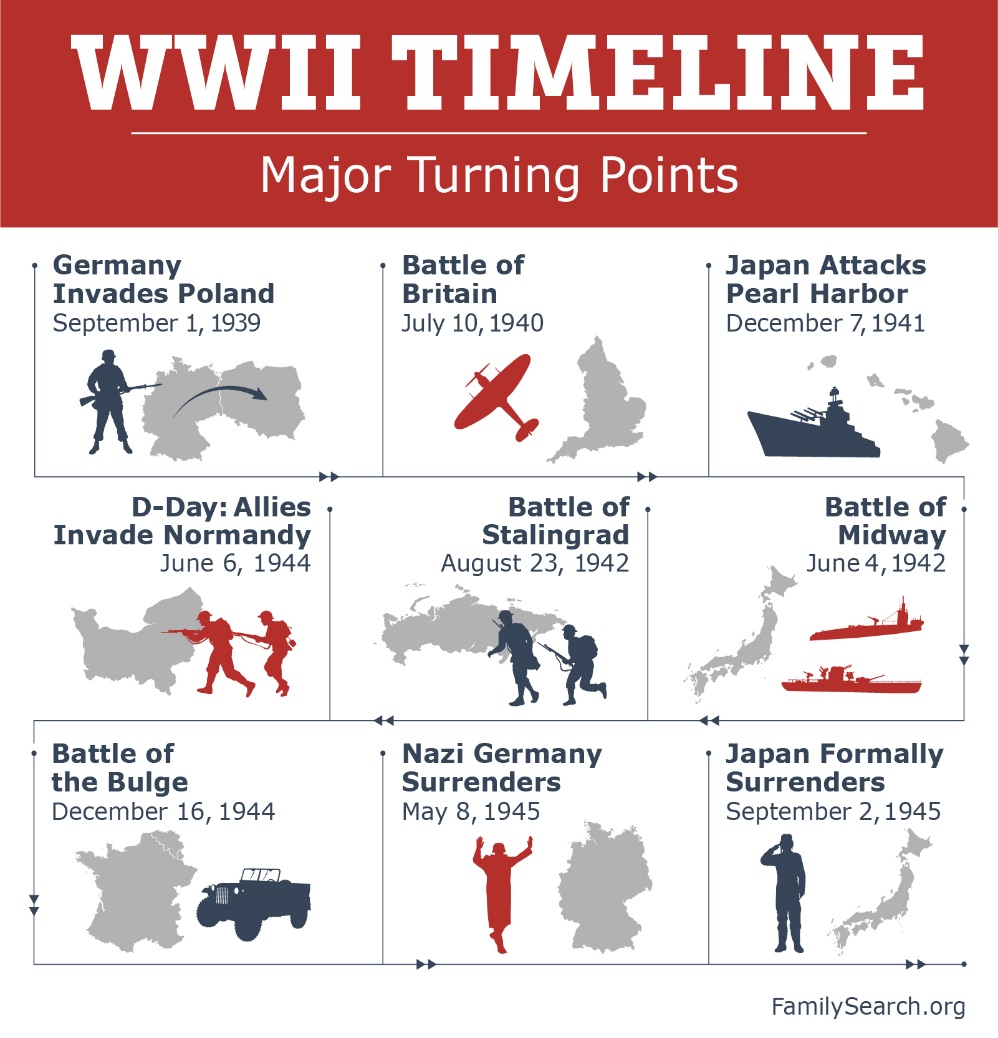 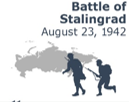 The Dambusters Raid
May 16th 1943